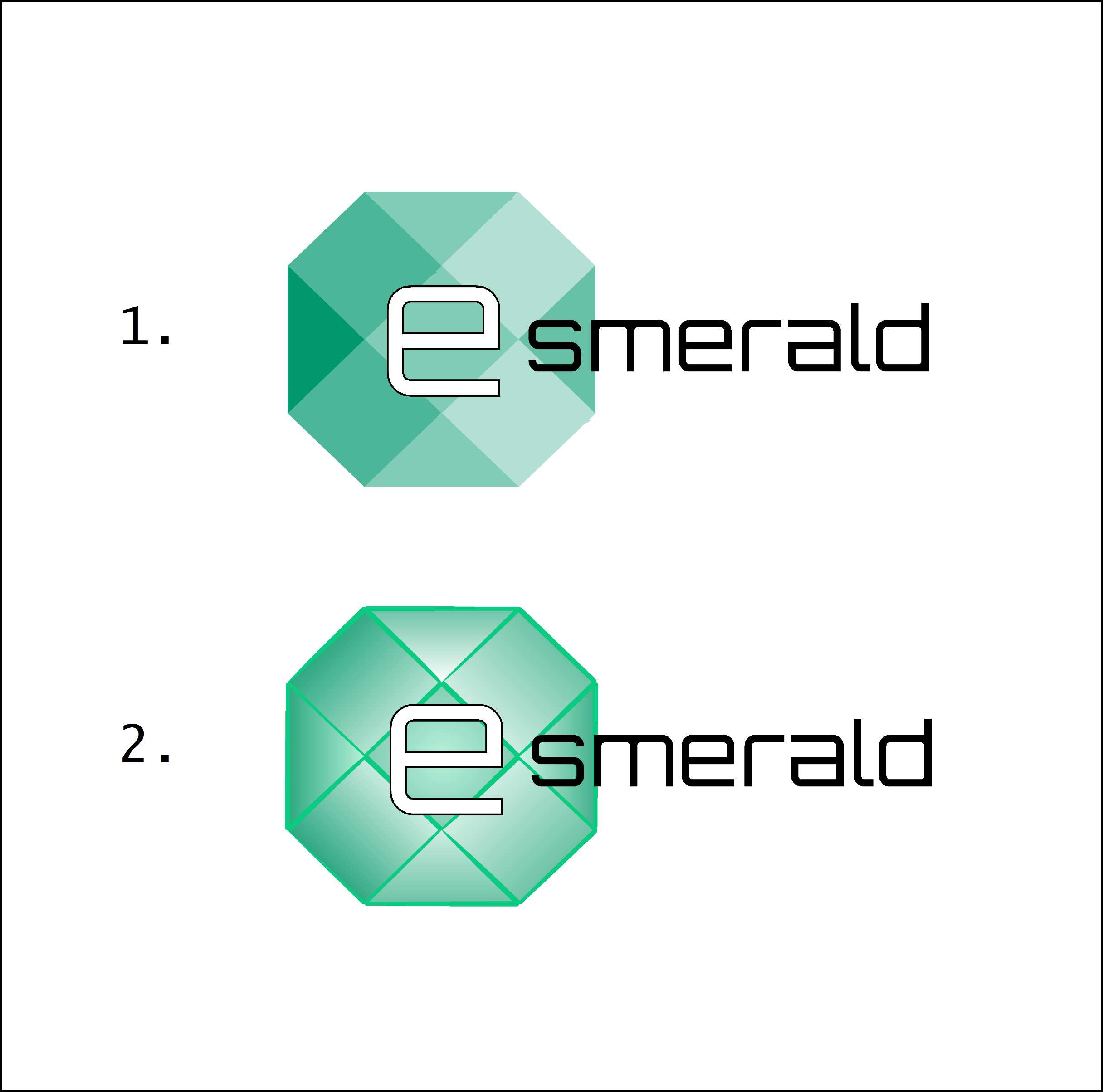 “Migliorare la resilienza delle PMI dopo il lockdown”
Soluzioni flessibili in orario di lavoro
By: SEERC
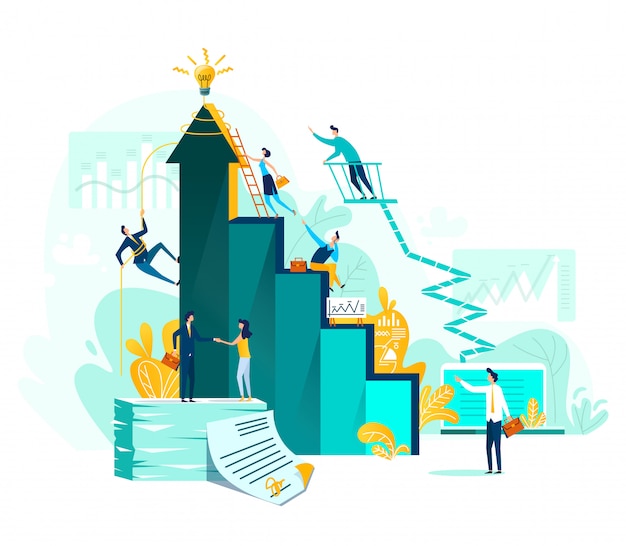 OBIETTIVI E TRAGUARDI
Alla fine di questo modulo sarai in grado di:
Obiettivo 1: Flessicurezza
Obiettivo 2: Nomadi digitali
Obiettivo 3: Identificare le ore di lavoro per mantenere la costanza
Obiettivo 4: Orario di lavoro costruito intorno alle esigenze dei clienti e
dei dipendenti
UNITÀ 1: Flessicurezza
Sezione: 1.1.: Definizione della flessicurezza
«La flessicurezza è una strategia integrata per migliorare, allo stesso tempo, la flessibilità e la sicurezza nel mercato del lavoro. Tenta di conciliare il bisogno dei datori di lavoro di una forza lavoro flessibile con il bisogno di sicurezza dei lavoratori – la fiducia che non dovranno affrontare lunghi periodi di disoccupazione». 
(https://ec.europa.eu/social/main.jsp?langId=en&catId=102)

https://www.youtube.com/watch?v=8ZPSJ4vZK5c&ab_channel=TheAudiopedia
UNITÀ 1: Flessicurezza
Sezione: 1.2.: Approcci
Approccio danese
Meno interessato a modalità atipiche di occupazione, e piuttosto si basa su: 

una maggiore flessibilità per tutti i lavoratori attraverso nuove modalità di organizzazione del lavoro o attraverso accordi più diversificati e flessibili in materia di orari di lavoro, accompagnati da una legislazione meno rigida in materia di protezione dell'occupazione; 

ampie indennità di disoccupazione che forniscono sicurezza di reddito ai disoccupati; 

politiche attive del mercato del lavoro volte al miglioramento delle competenze e all’inserimento nel mondo del lavoro dei disoccupati.
Approccio olandese
Promozione del ricorso a forme di lavoro atipiche e flessibili (dando accesso ai benefici a coloro che hanno contratti di lavoro a tempo determinato, temporaneo e part-time); 
fornendo nel contempo a tali tipi di lavoro flessibili diritti analoghi in materia di condizioni di lavoro e sicurezza sociale a quelli dell'occupazione standard. 

È più probabile che tale approccio sia attraente per quei paesi in cui vi è un gran numero di lavoratori “non standard” (ad esempio.part a tempo determinato, temporanei).

Sultana, R.G., 2012. Flessicurezza: implicazioni per l'orientamento professionale permanente. La rete europea per la politica di orientamento permanente.
UNITÀ 2: Nomadi digitali
Sezione: 2.1.: Definizione dei nomadi digitali
Proposto per la prima volta da Tsugio Makimoto e David Manners nella loro pubblicazione: “The Digital Nomad” (1997). Hanno previsto la creazione di un unico sistema di comunicazione onnipotente che avrebbe consentito ai dipendenti di lavorare da qualsiasi luogo.

Queste sono le persone che si guadagnano da vivere usando le tecnologie di telecomunicazione e vivono uno stile di vita “nomade”. Lavorano da paesi stranieri, caffetterie, biblioteche pubbliche, spazi di co-working o veicoli ricreazionali ma svolgono il loro lavoro attraverso dispositivi come smartphone e laptop e utilizzano hotspot mobili.

https://www.youtube.com/watch?v=vBjA6QZbCoY&ab_channel=Lana
UNITÀ 2: Nomadi digitali
Sezione: 2.2.: Nomadi digitali - vantaggi e svantaggi
Vantaggi

Libertà dagli ambienti di ufficio tradizionali

Opportunità di viaggiare e conoscere nuove culture

È tempo di dedicarsi agli hobby all'aria aperta

Più controllo sul tuo tempo
Svantaggi

Può essere costoso viaggiare regolarmente

Potrebbe essere necessario lavorare per clienti in più fusi orari

Solitudine o isolamento dalla famiglia e dagli amici

Deve essere altamente organizzato per il massimo equilibrio vita/lavoro fuori


https://www.investopedia.com/terms/d/digital-nomad.asp.
UNITÀ 3: Mantenimento della costanza
Sezione: 3.1.: Identificare le ore di lavoro per mantenere la costanza
La gestione del tempo è la capacità di pianificare, organizzare e controllare il tuo tempo. Controllare le ore della tua giornata ti aiuterà a raggiungere i tuoi obiettivi. Spesso include la pianificazione per il futuro, la definizione di obiettivi, la definizione delle priorità delle attività e il monitoraggio di dove va effettivamente il tuo tempo.

Imposta un programma di lavoro.

Finché hai le tue ore e il lavoro viene fatto, puoi andare e venire a tuo piacimento. 

Il motivo per cui così tanti imprenditori di successo utilizzano orari di lavoro flessibili è che consente loro di lavorare quando sono più produttivi. Alla fine, avere un programma di lavoro rende più possibile sostenere un equilibrio tra lavoro e vita privata.

App intuitiva per la pianificazione dei dipendenti per dipendenti “senza scrivania”, senza orario fisso https://www.youtube.com/watch?v=dBtbzfALQWY&ab_channel=Connecteam
UNITÀ 3: Mantenimento della costanza
Sezione: 3.2.: Suggerimenti per la costruzione di un programma di costanza personale
Determina le tue esigenze lavorative. Utilizza queste informazioni per identificare gli orari di funzionamento delle tue aziende (intervalli di tempo, ecc.)
Riconosci e scrivi quando sei più produttivo. 
Pianifica il tempo per le pause e il tempo di concentrazione. 
Una volta creato il programma di lavoro e condividerlo (ad esempio utilizzando un software di pianificazione) con i tuoi colleghi per essere informato sui tuoi orari di lavoro.
Si consiglia di preparare piani di backup, se necessario.
UNITÀ 4: Esigenze dei clienti e dei dipendenti
Sezione: 4.1.: Orario di lavoro costruito intorno alle esigenze del cliente
Suggerimenti per identificare e risolvere le esigenze dei clienti

Tieni traccia delle recensioni dei clienti. Social media, forum pubblici, siti web sono possibili spazi in cui i clienti possono presentare le loro opinioni ed esperienze sui prodotti e servizi dell'azienda, (positivi o negativi). 

Centralizza i dati dei clienti. Uno strumento di gestione delle relazioni con i clienti può aiutarti a soddisfare le esigenze dei clienti e aumentare la velocità e l'efficienza per la distribuzione delle richieste di supporto dei clienti.

Ottimizza l'esperienza del cliente. Identificare le preferenze personali dei clienti ti aiuta a fornire assistenza clienti personale (ad esempio, un cliente riceverà offerte e comunicazioni in base ai suoi "Mi piace" di FaceBook).
UNITÀ 4: Esigenze dei clienti e dei dipendenti
Sezione: 4.2.: Orario di lavoro costruito intorno alle esigenze dei dipendenti
Suggerimenti per identificare e risolvere le esigenze dei dependenti
Usa la pratica del feedback dei dipendenti. Il feedback dei dipendenti è importante perché consente al personale di sapere dove si trova e come potrebbe fare meglio. Le piattaforme software HR offrono ai datori di lavoro l'opportunità di tenere un registro digitale del feedback dei dipendenti in merito a diverse questioni organizzative.

Lavorare intorno alle esigenze dei dipendenti
Fornire percorsi di crescita e sviluppo. - Soddisfare le esigenze dei dipendenti per una retribuzione "adeguata" fornendo loro opportunità di sviluppo professionale.
Dare priorità alla trasparenza - Essere trasparenti con i dipendenti è il modo migliore per creare fiducia e rispetto. 
Aumentare il coinvolgimento dei dipendenti - I dipendenti che non sono impegnati nel loro lavoro quotidiano probabilmente non si esibiranno al meglio. 
Incoraggiare il processo decisionale dal basso verso l'alto - Il passo finale per aumentare la soddisfazione dei dipendenti è aiutare i dipendenti a sentirsi più sicuri dando loro una voce.
Riassumendo
Nomadi digitali
Esigenze del cliente
Vantaggi e svantaggi
Lavorare intorno alle esigenze dei clienti
Flessisicurezza
Mantenimento della costanza
Esigenze dei dipendenti
Approcci flessibili e sicuri
Orario di lavoro
Lavorare intorno alle esigenze dei dipendenti
Analisi SWOT
AUTOVALUTAZIONE
W
S
T
O
Punti di forza:
-
-
Debolezze:
-
-
Opportunità:
-
-
Minacce:
-
-
Takeaway chiave:
Takeaway 1: le persone che si guadagnano da vivere utilizzando le tecnologie di telecomunicazione e vivono uno stile di vita nomade sono indicate come nomadi digitali
Takeaway 2: Un nomade digitale si riferisce a persone che lavorano in remoto utilizzando le tecnologie dell'informazione e della comunicazione
Takeaway 3: imposta un programma di lavoro per migliorare la coerenza del tuo lavoro
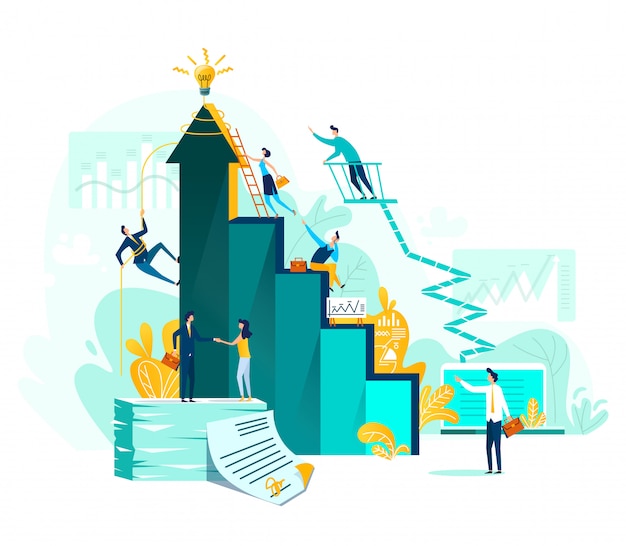 Takeaway 4: identificare e aggirare le esigenze dei clienti e dei dipendenti utilizzando piattaforme tecnologiche
Grazie!